Green scarf
Blue hat
Yellow button
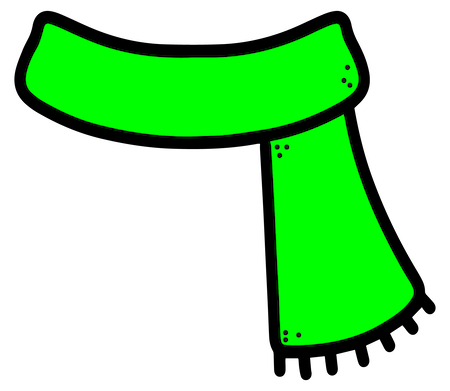 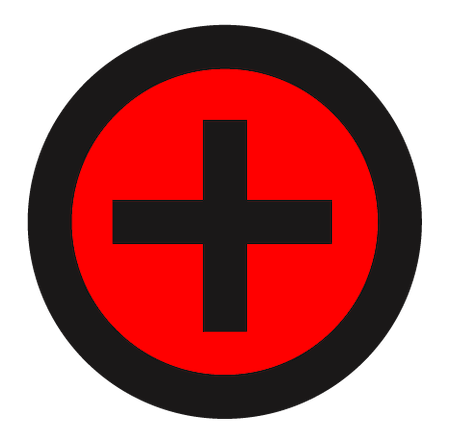 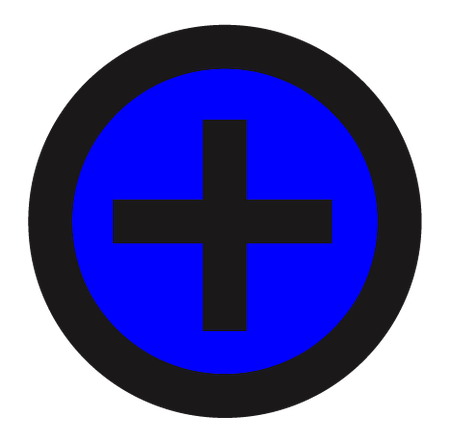 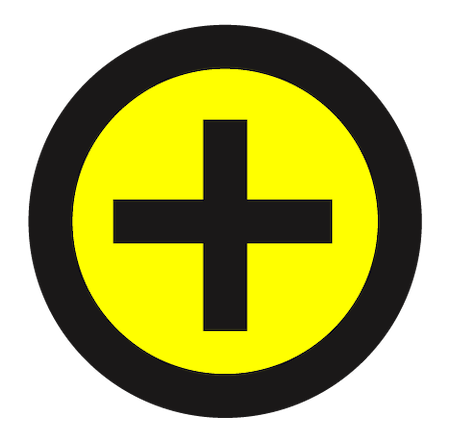 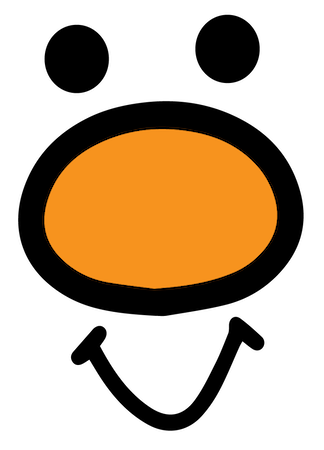 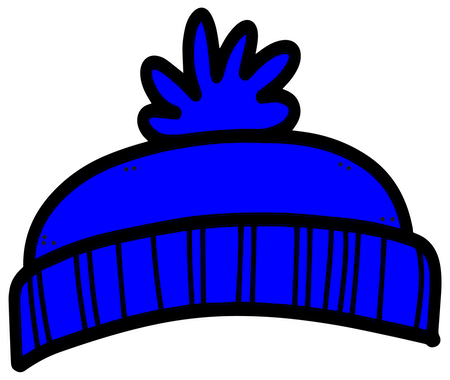 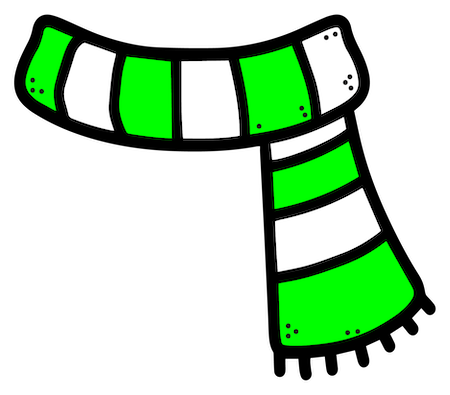 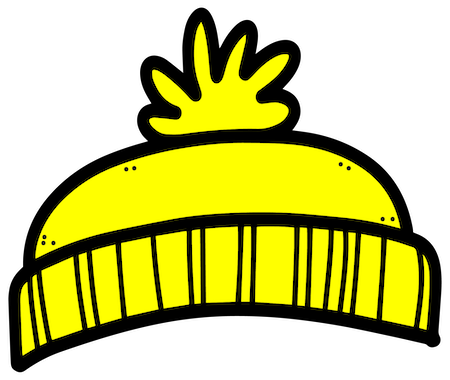 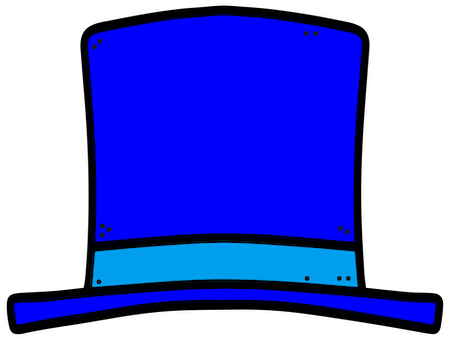 Green scarf
Yellow hat
Blue button
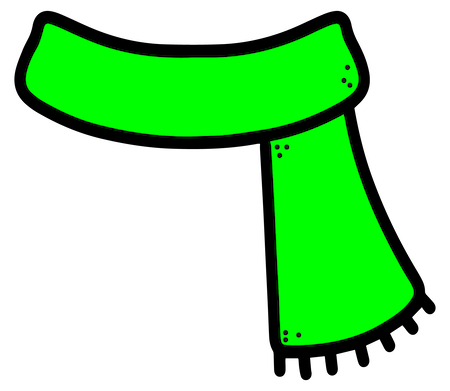 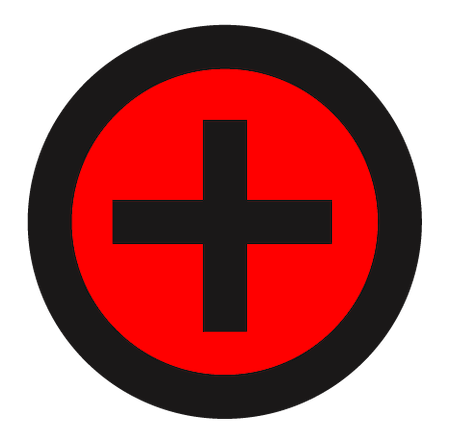 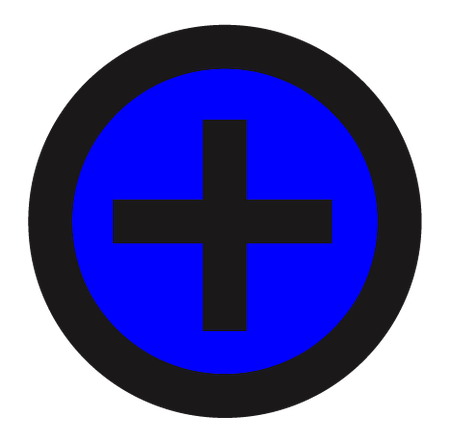 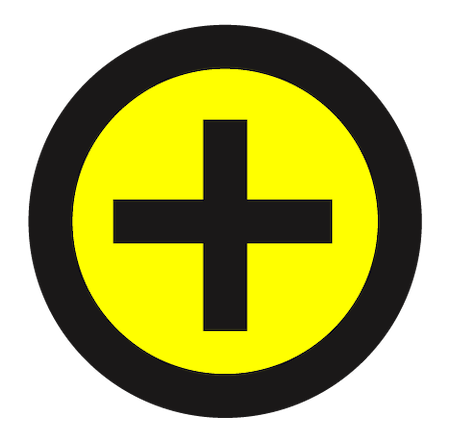 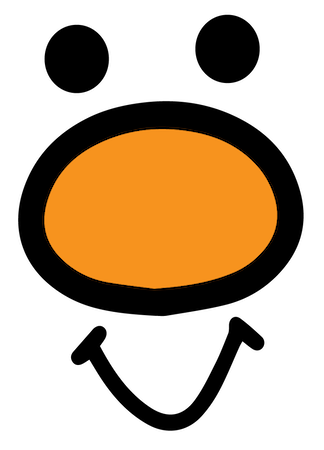 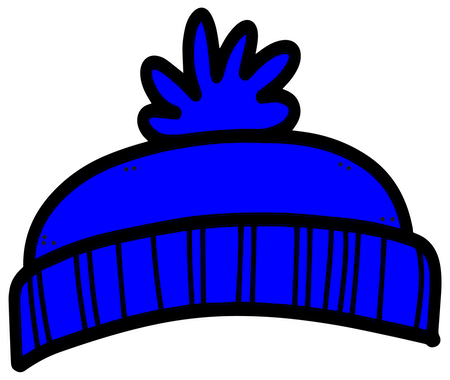 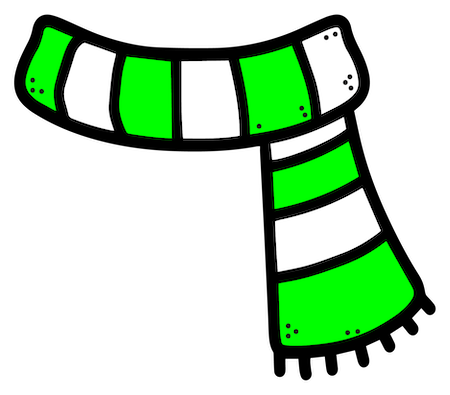 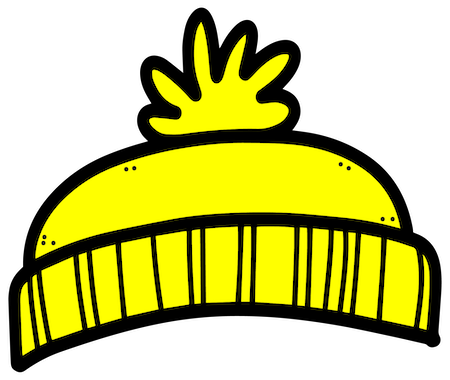 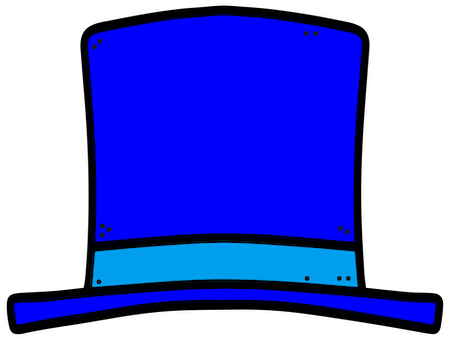 Red scarf
Blue hat
Red button
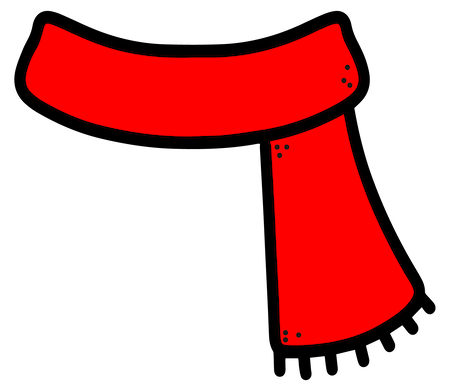 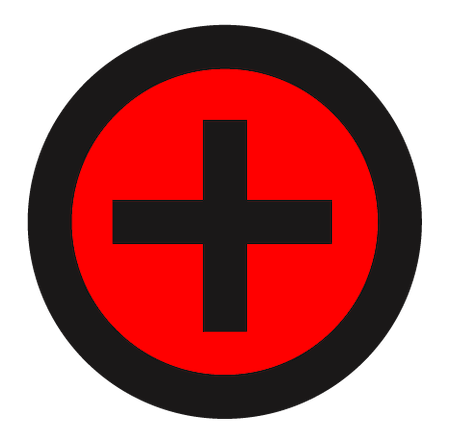 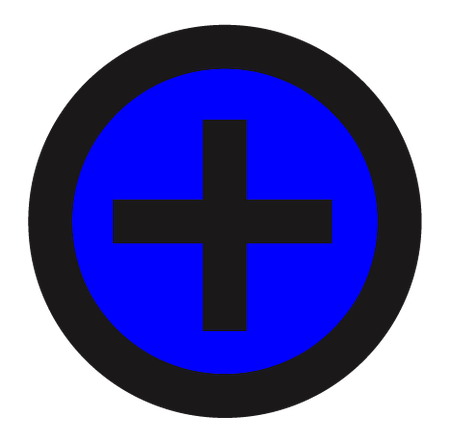 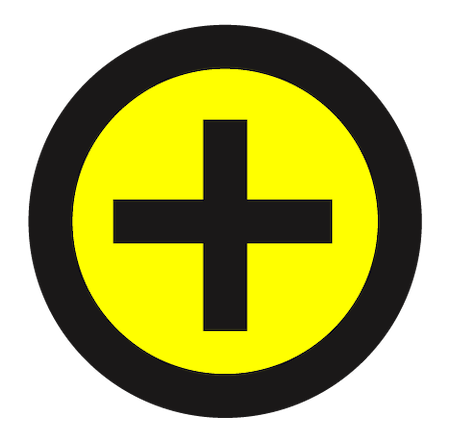 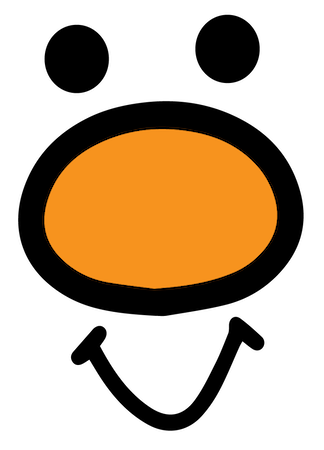 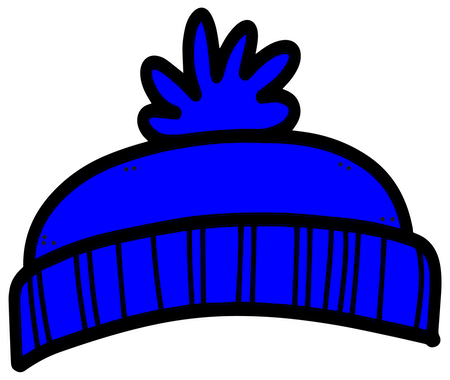 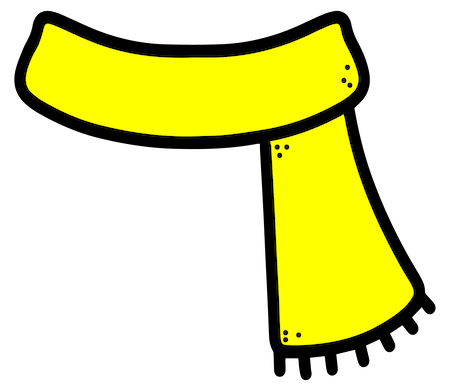 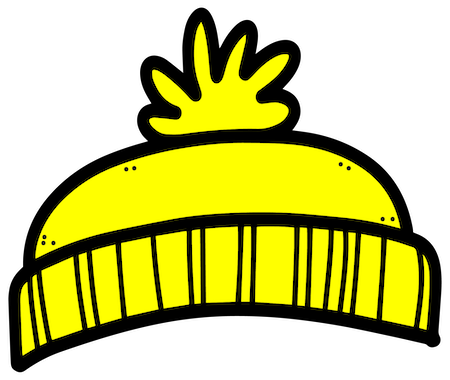 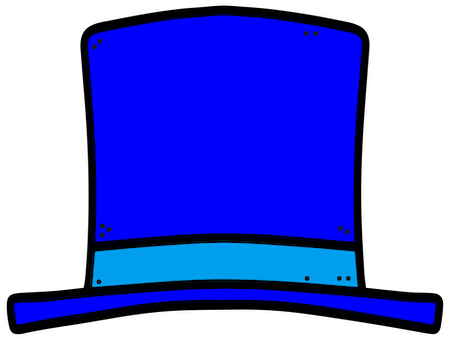 Yellow scarf
Yellow hat
Yellow button
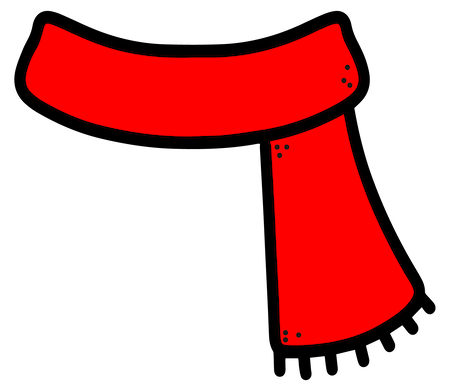 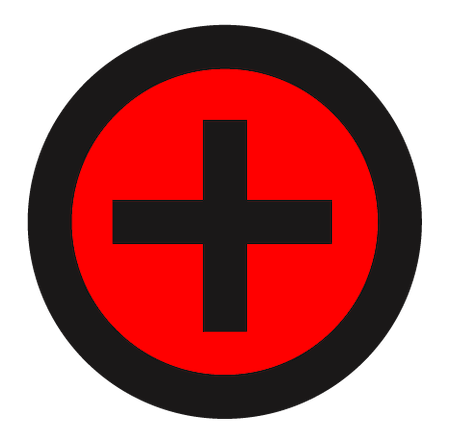 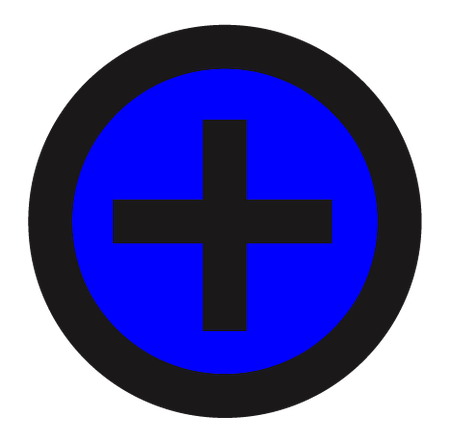 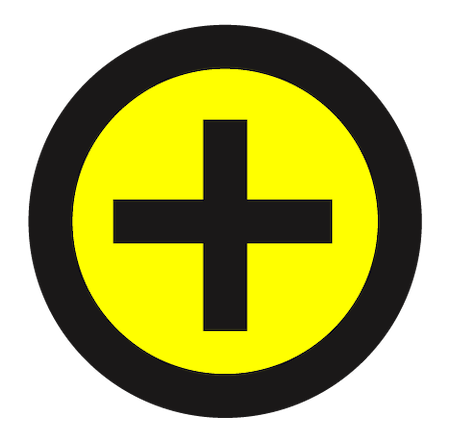 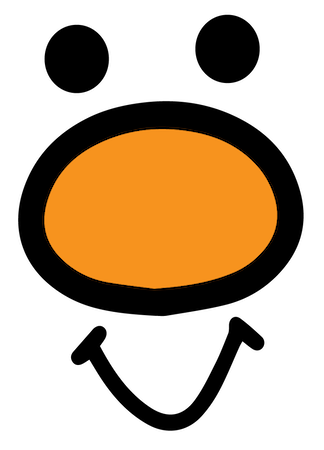 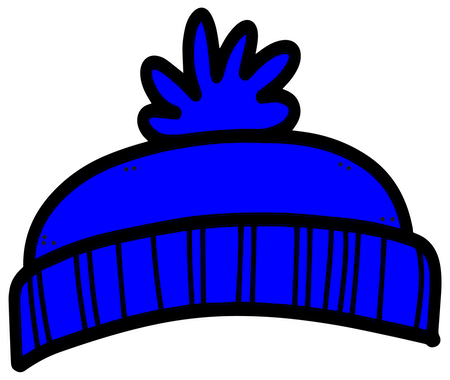 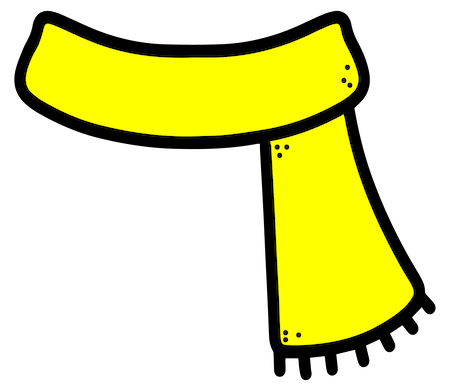 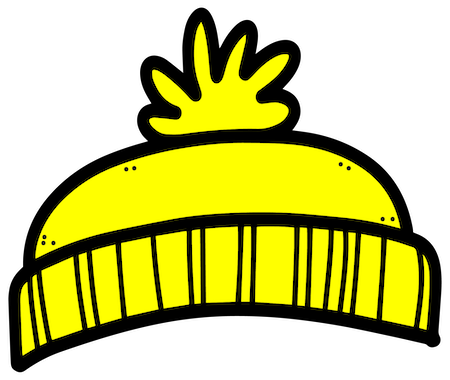 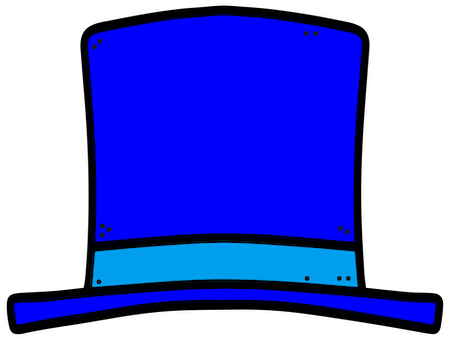 Red scarf
Green hat
Blue button
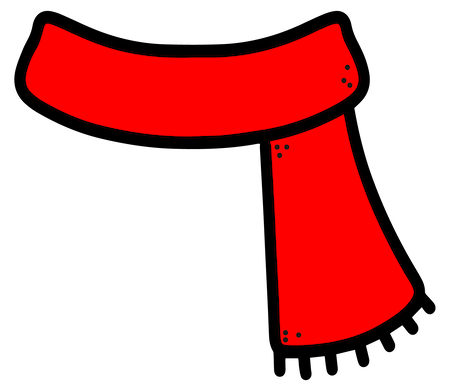 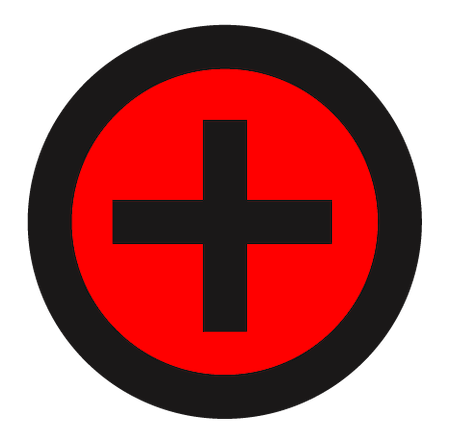 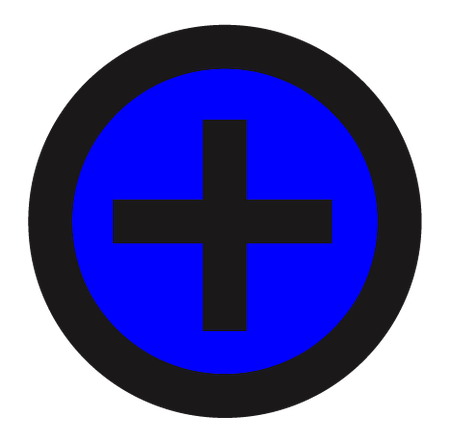 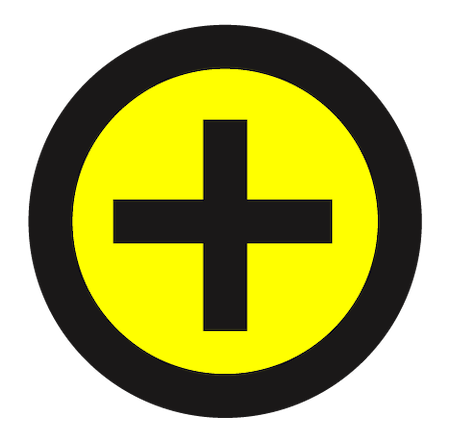 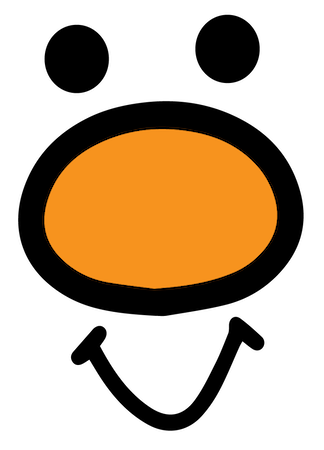 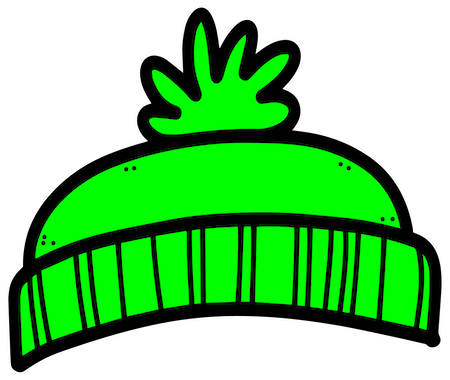 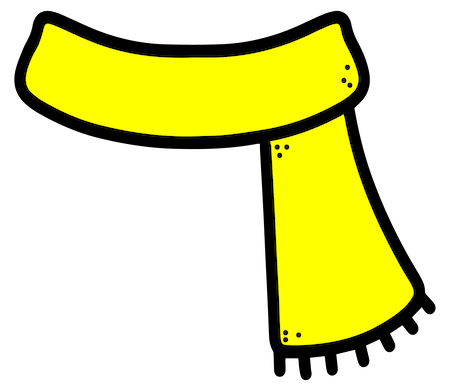 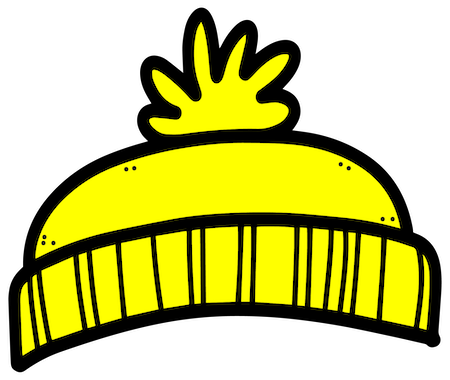 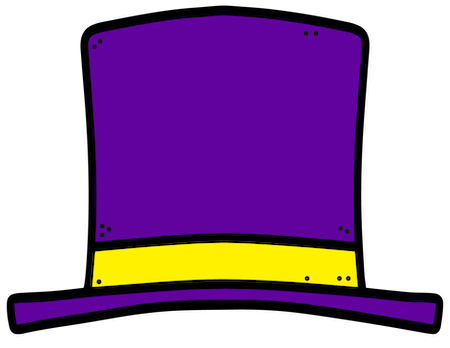 Two blue buttons
Green hat
Yellow scarf
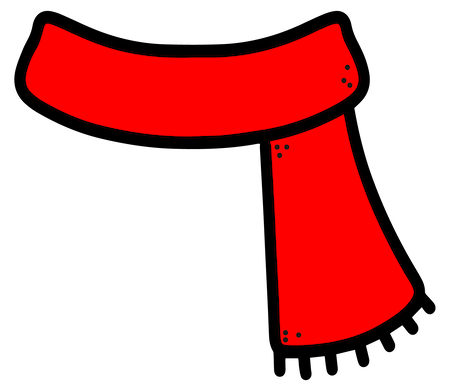 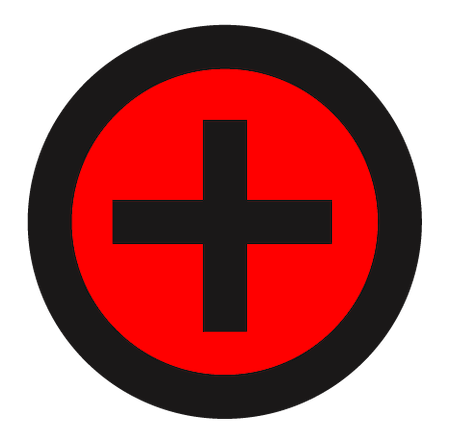 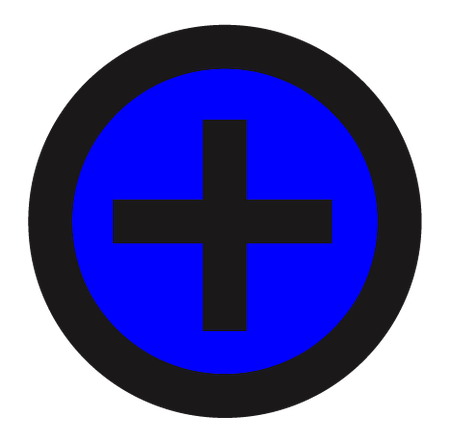 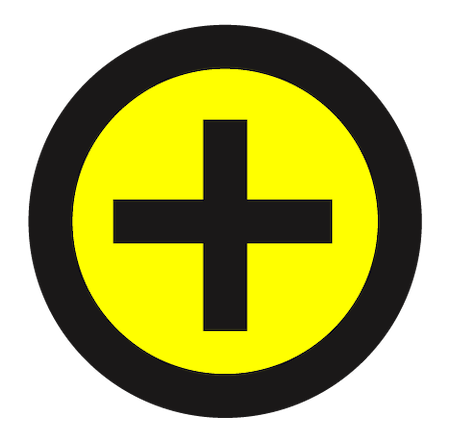 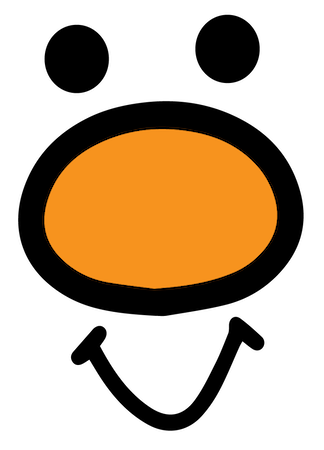 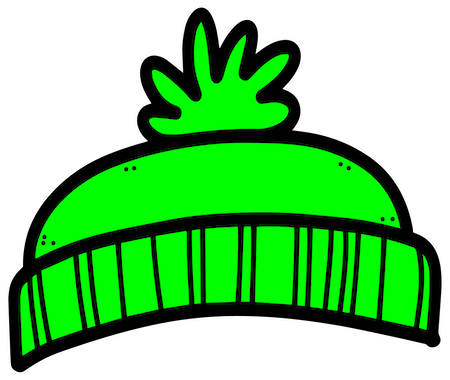 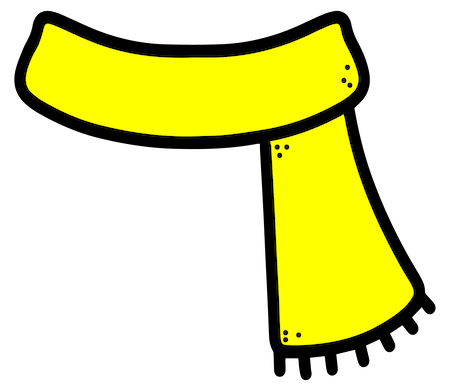 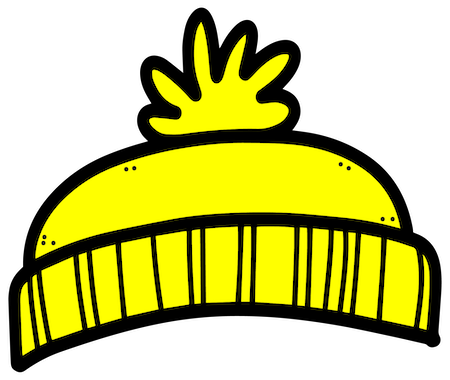 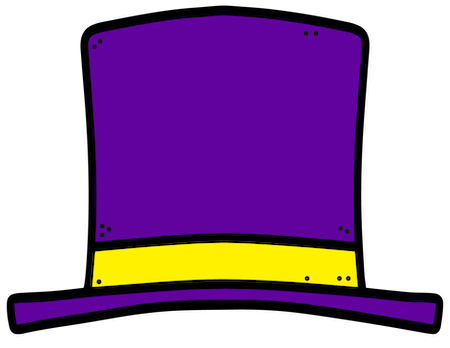 Two red buttons
Purple hat
Green scarf
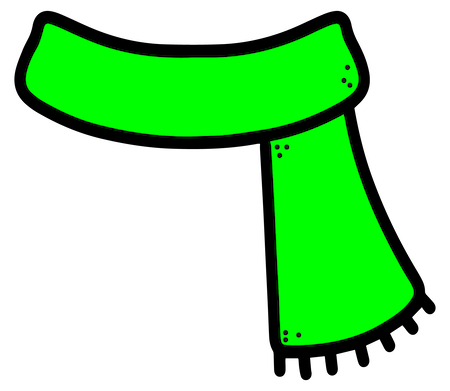 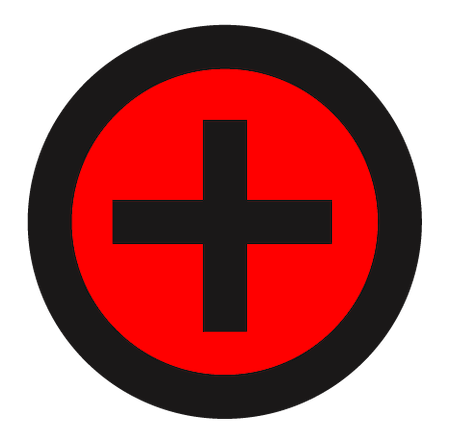 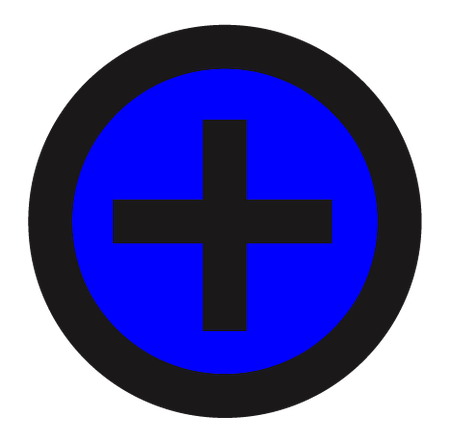 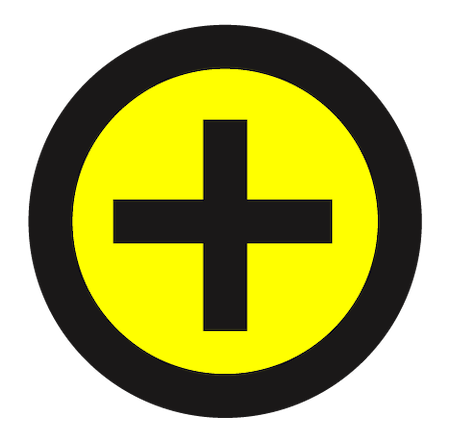 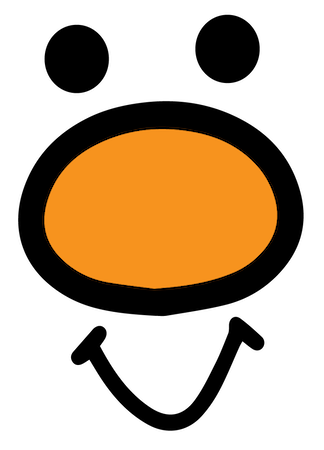 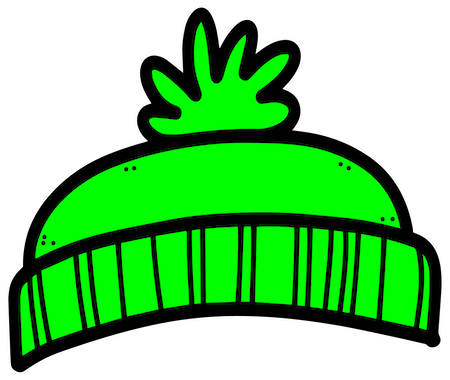 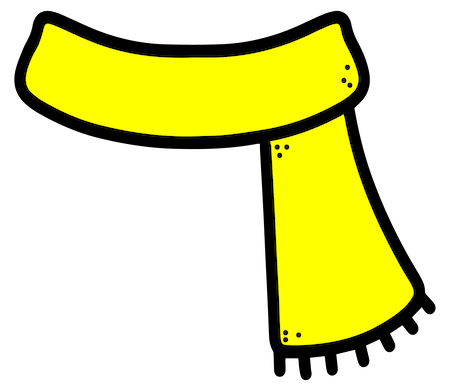 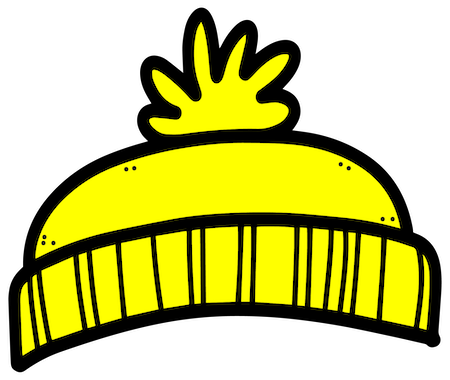 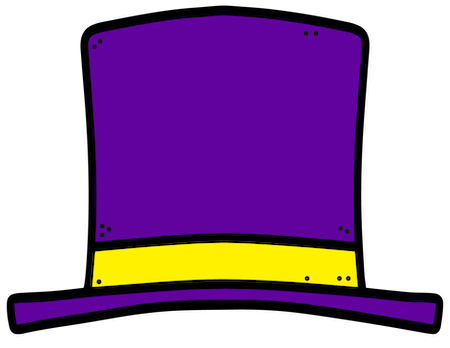 Two yellow buttons
Yellow hat
Green scarf
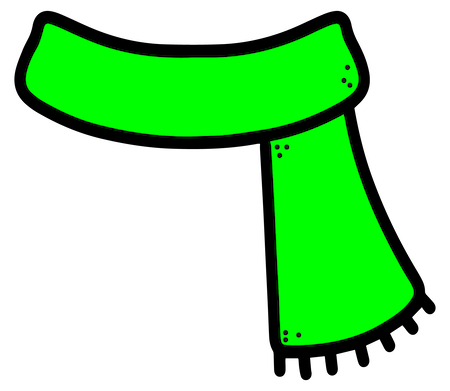 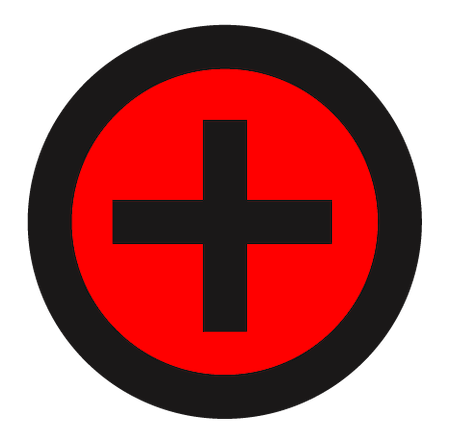 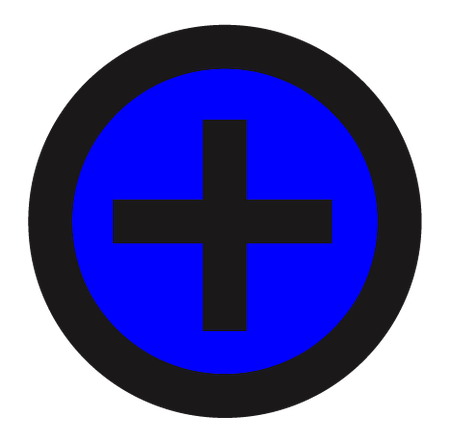 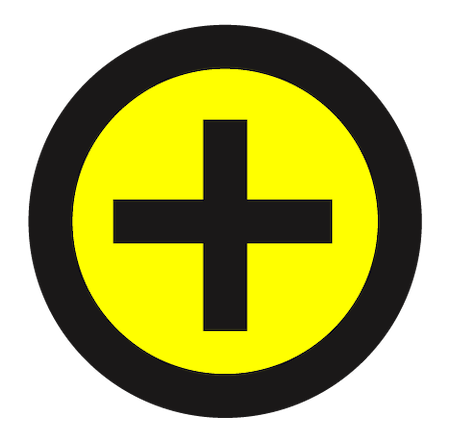 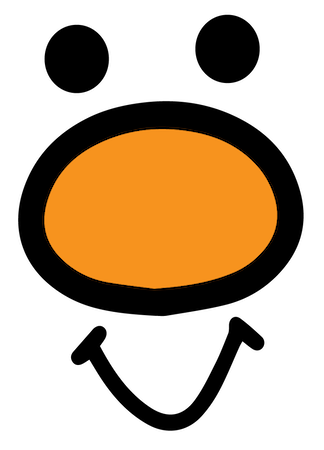 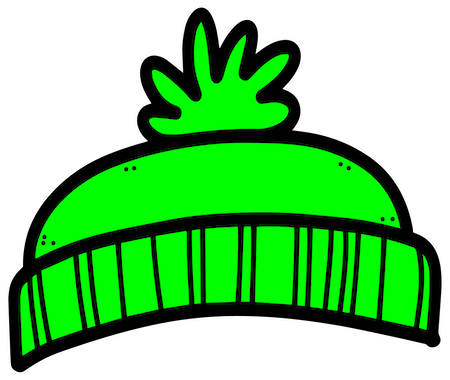 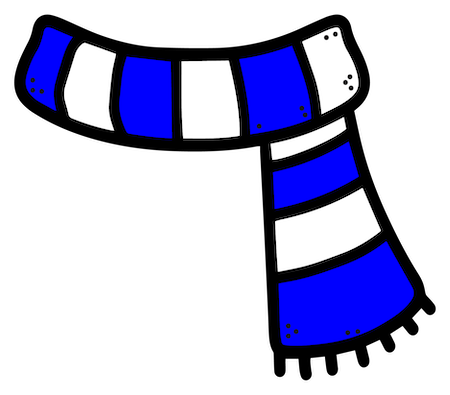 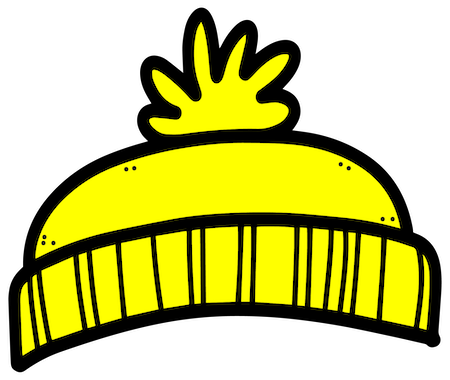 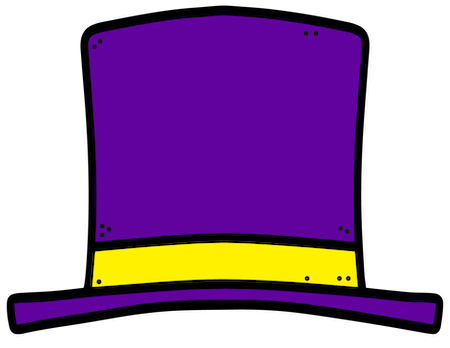 Red button
Red hat
Blue scarf
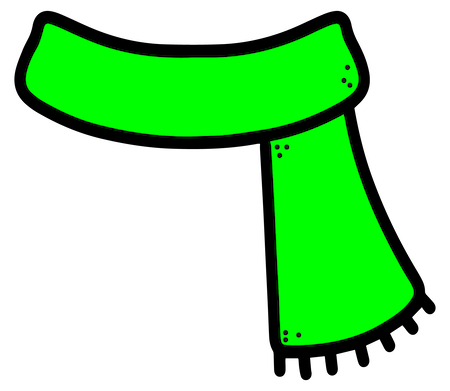 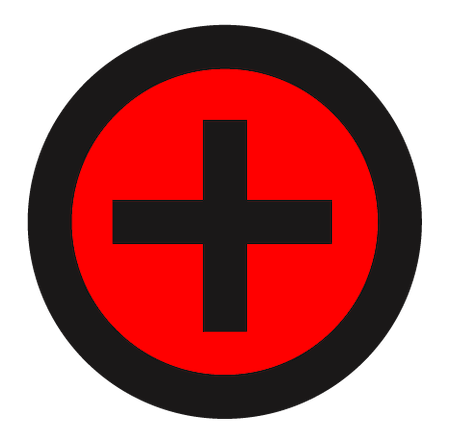 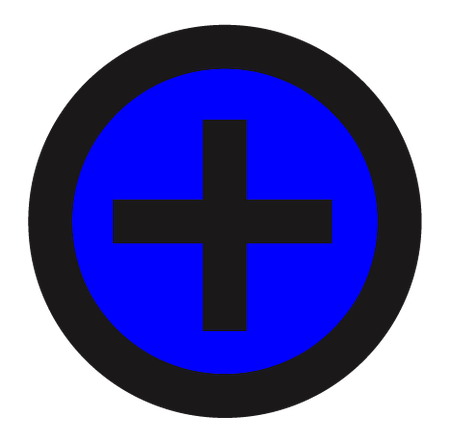 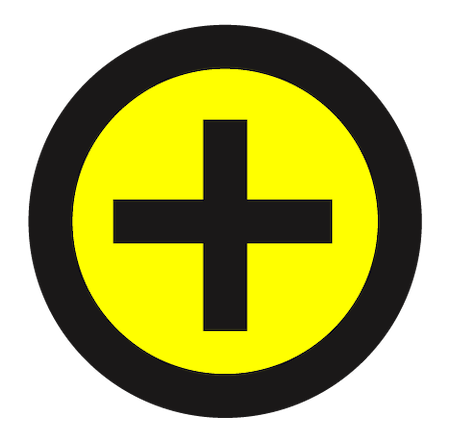 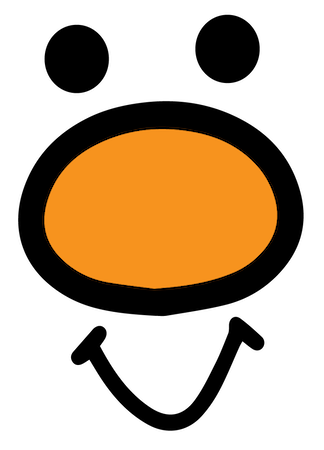 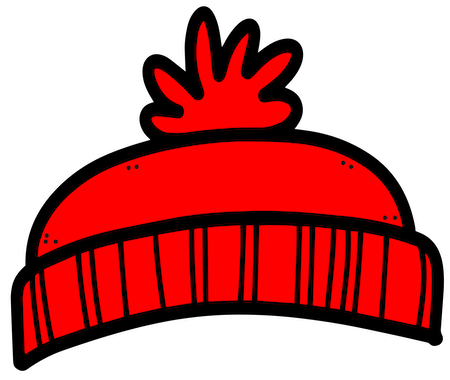 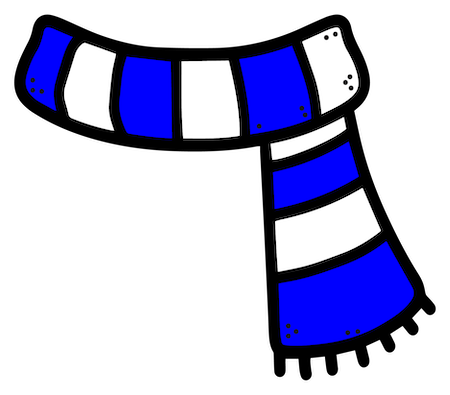 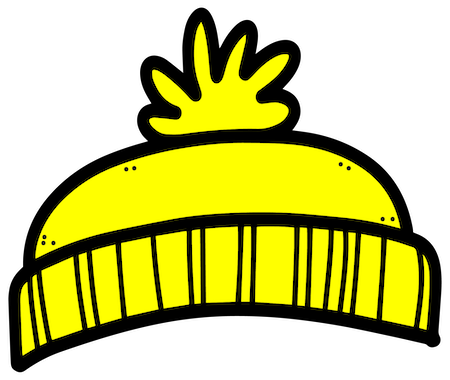 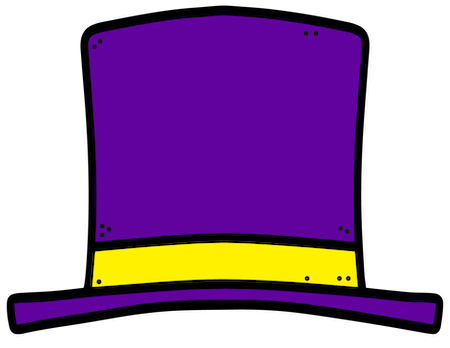 Blue button
Yellow hat
Blue scarf
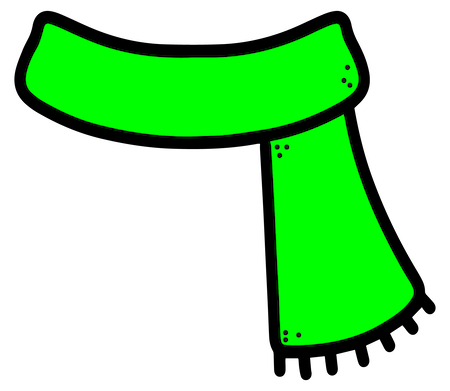 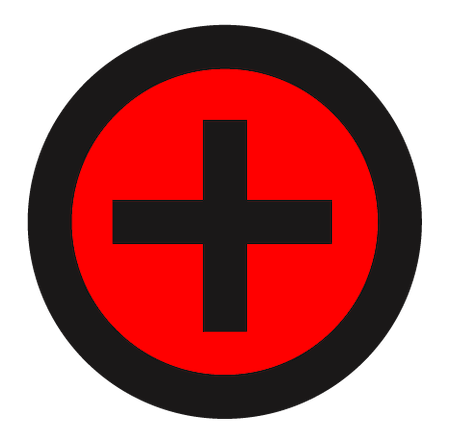 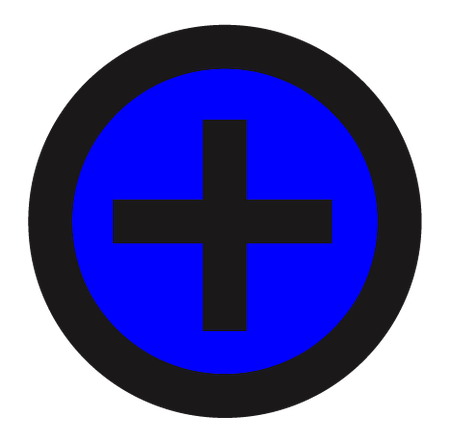 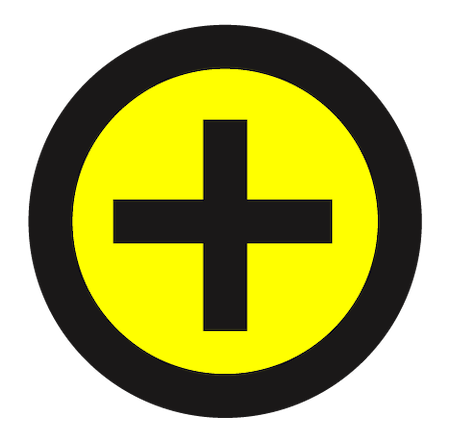 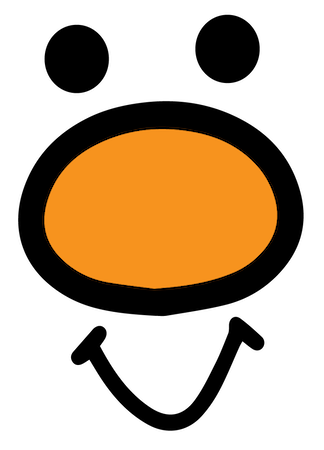 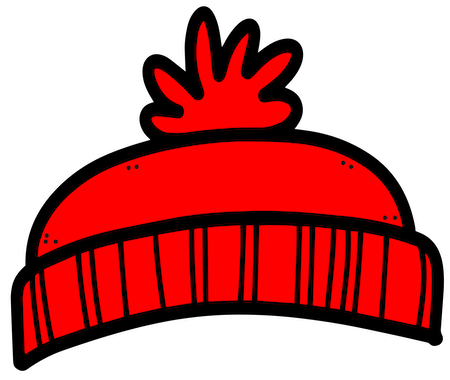 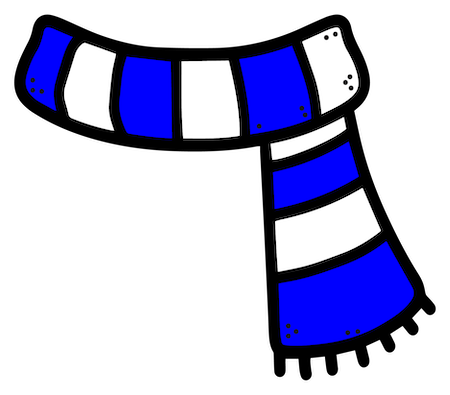 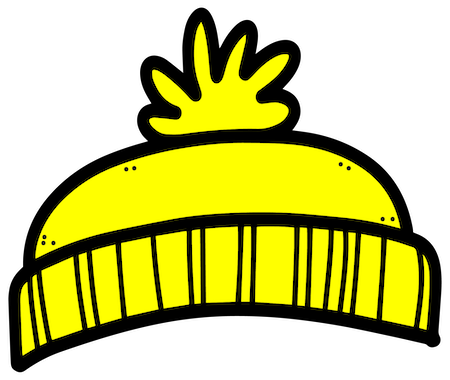 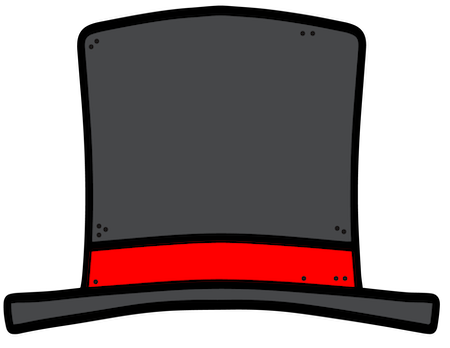